المستويات التشريحية
planes / axes
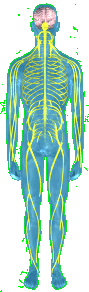 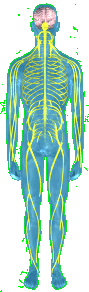 University  SETIF2        21 octobre, 2023
مخطط المحاضرة
المحددات التشريحية 
المصطلحات التشريحية
المراجعات التشريحية
3.1 المقاطع 
3.2 المحاور
3.3 المناظر
University mouhammed lamine debaghnie 
Bezzih .h
المحددات التشريحية
عند الفار
Anterieur
ou 
Rostral
Postérieur
Ou
Caudal
الامامية الخلفية 
Rostral – Caudal:
    Nose – tail axis
البطنية الظهرية
Dorsal – Ventral:
 Back – belly axis
الوسطية الجانبية
Dorsal
Ventral
Lateral
Median
قرب الخط الوسطي
بعيد عن الخط الوسطي
قريب من المركزproximal
: مقربNearest point of the limb
بعيد عن المركز : مبعد distal
Far end of the limb
من الأمام : أمامي
من الخلف: خلفي
من الأعلى: علوي
من الأسفل: سفلي
UQAM          EDU 7492 Gr. 10             Pierre-Luc Gilbert Tremblay         21 mai, 2003
المصطلحات التشريحية
Ipsilatéral         On the same side/
نفس الجانب  بالنسبة للعضيات   التي تقع على جانبي الخط الوسطي
Controlatéral     :on the opposite side   
بالنسبة للعضيات والمكونات والأطراف التي تقع في جانبين متعاكسين أو متضادين
المصطلحات التشريحية
Anterior – Posterior: Front – back axis
خلفي او ذيلي / أمامي او انفي 
علوي او تاجي / سفلي او ذيلي 
Superior – Inferior: Top – bottom axis
وسطي أو داخلي/ جانبي أو خارجي
Medial- Lateral: Towards the middle /  Towards the side
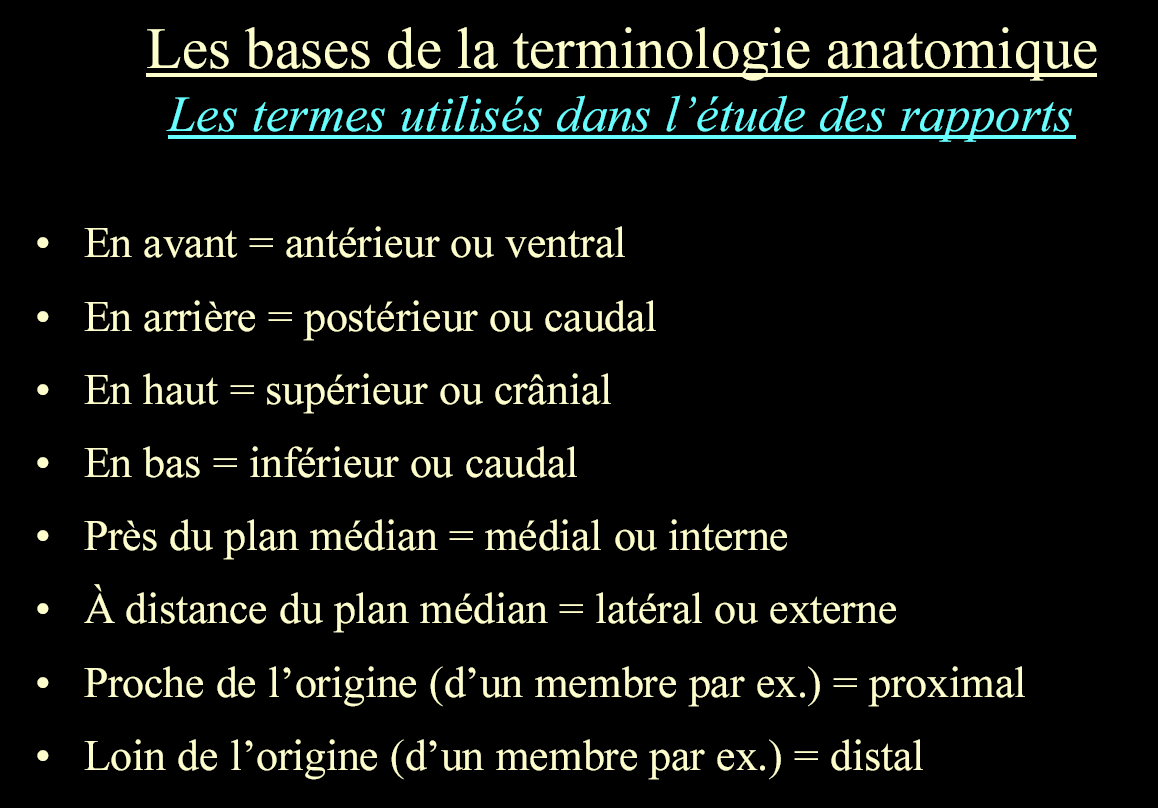 مختلف المقاطع والمناظر التشريحية
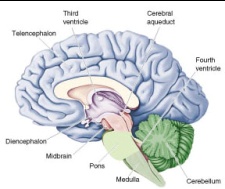 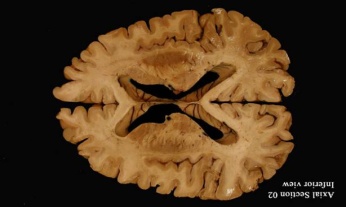 Coupe: Sagittale
Coupe: Horizontale
Coupe : Coronale
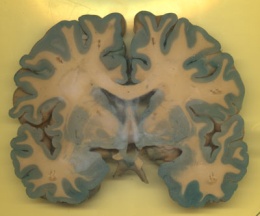 UQAM          EDU 7492 Gr. 10             Pierre-Luc Gilbert Tremblay         21 mai, 2003
المحاور والمسطحات:
أ. المحاور:
1. المحور الطولي:
يخترق هذا المحور جسم الانسان من قمة الرأس الى اسفل الجسم، ومثال للحركة التي تتم حول هذا المحور حركة دوران الجسم حول نفسه. (الفتل)
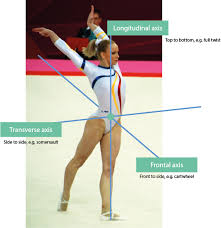 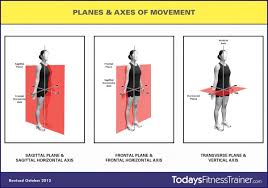 2. المحور العرضي:
المحور العرضي: يخترق هذا المحور جسم الانسان من جانب الى اخر والحركة تتم حول هذا المحور هي الدحرجة الامامية.
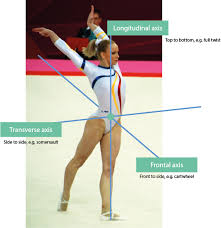 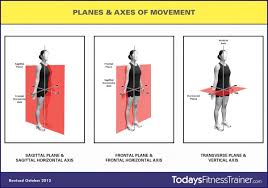 3. المحور العميق (السهمي):
يخترق هذا المحور جسم الانسان من الامام الى الخلف والحركة تتم حول هذا المحور هي العجلة البشرية في الجمناستك. (منتصف الصدر الى منتصف الظهر).
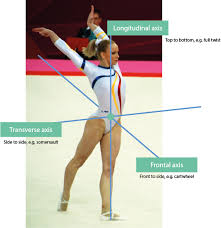 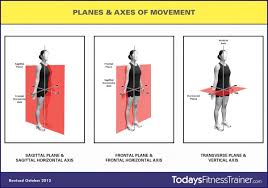 ب- المسطحات (المستويات):1.المسطح الامامي:
المسطح الامامي: يقسم هذا المسطح الجسم الى نصفين متساويين امامي وخلفي ومثال على هذا المسطح كما يحدث في العجلة البشرية .
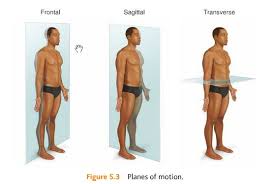 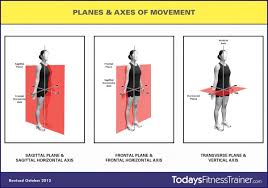 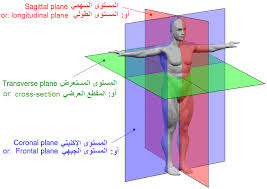 2. المسطح الجانبي:
المسطح الجانبي: يقسم هذا المسطح الجسم الى نصفين متشابهين (متساويين) ايمن وايسر ومثال على هذا المسطح كما يحدث في الدحرجة الامامية او القلبة الهوائية الامامية والخلفية.
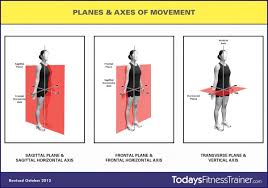 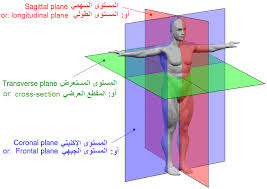 3. المسطح العرضي:
المسطح العرضي: يقسم هذا المسطح الجسم الى نصفين متساويين علوي وسفلي ومثال على هذا المسطح كما يحدث حركة دوران الجسم حول نفسه (مستوى موازي للأرض) حركة دوران الجذع حول نفسه (الفتل).
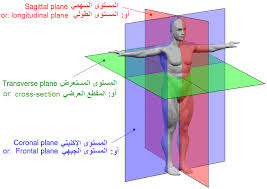 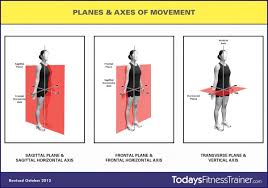 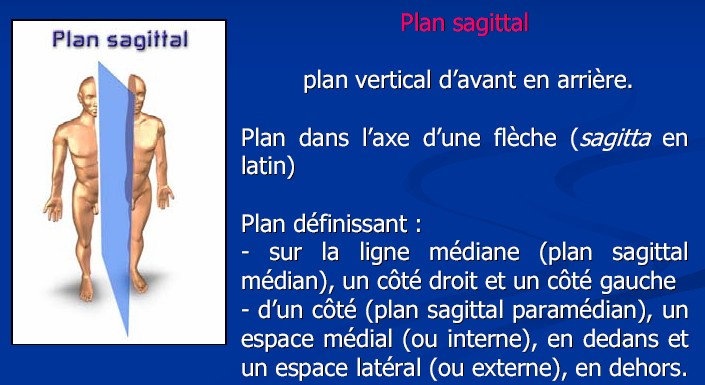 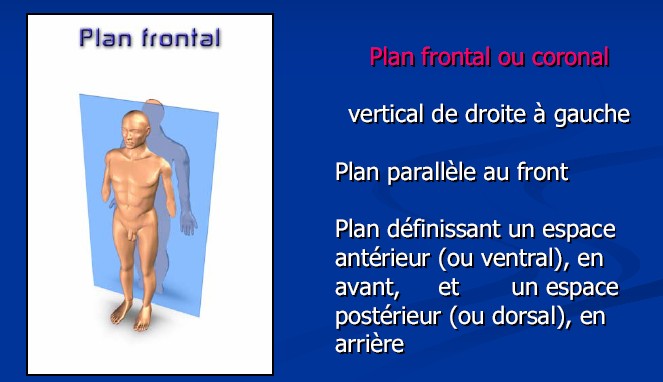 UQAM          EDU 7492 Gr. 10             Pierre-Luc Gilbert Tremblay         21 mai, 2003
المراجع التشريحية
عند الأنسان
2)
1)
Dorsal
Median
Lateral
Anterieur
ou 
Rostral
Postérieur
ou
Caudal
Ventral
. ماهو المنظر الذي يظهر لنا في الصورة رقم 2
Vue dorsale
ماهو العضو الذي يظهر في الجزء الخلفي او الذيلي من الصورة رقم 1
Le Cervelet
UQAM          EDU 7492 Gr. 10             Pierre-Luc Gilbert Tremblay         21 mai, 2003
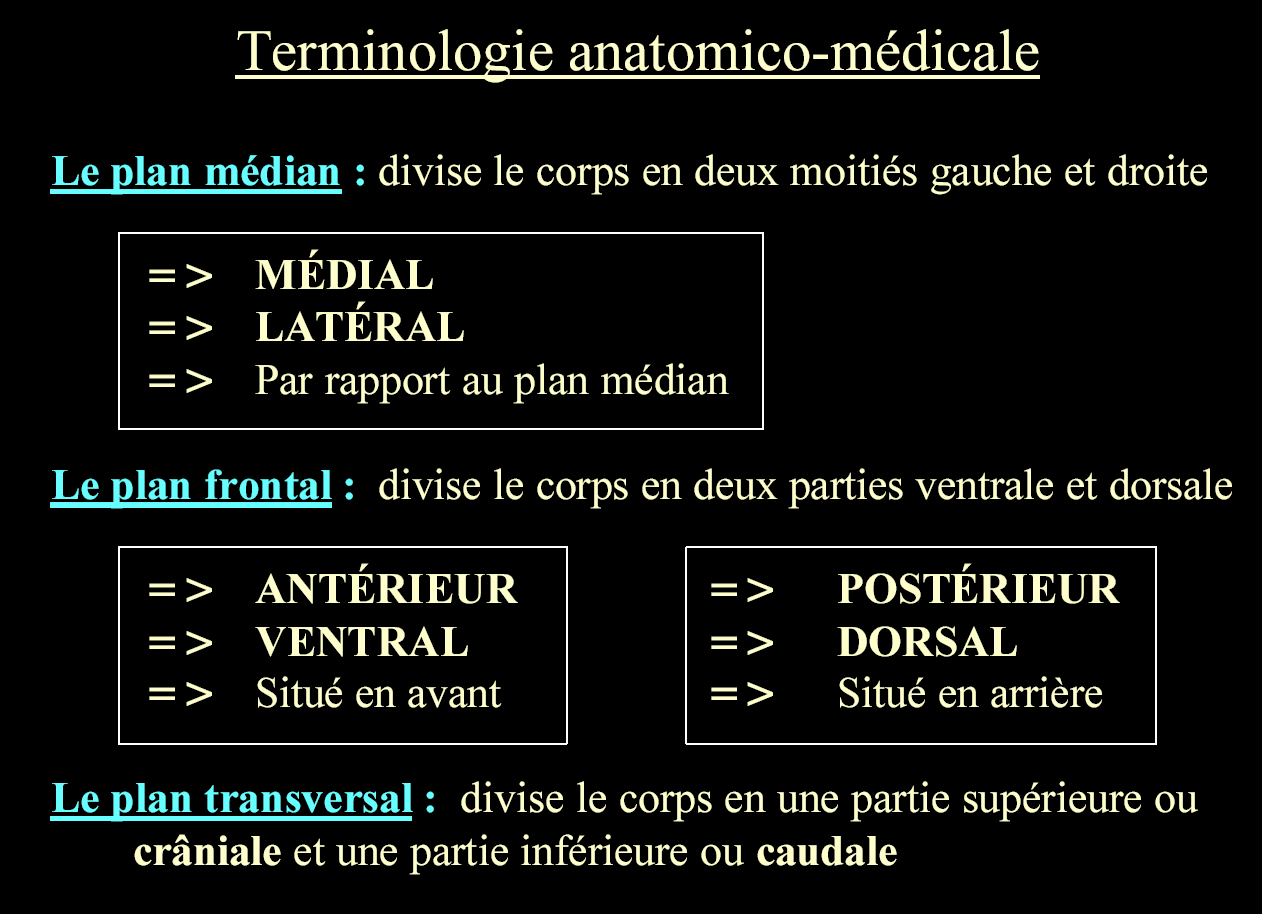 SAGITTAL
FRONTAL
TRANSVERSAL
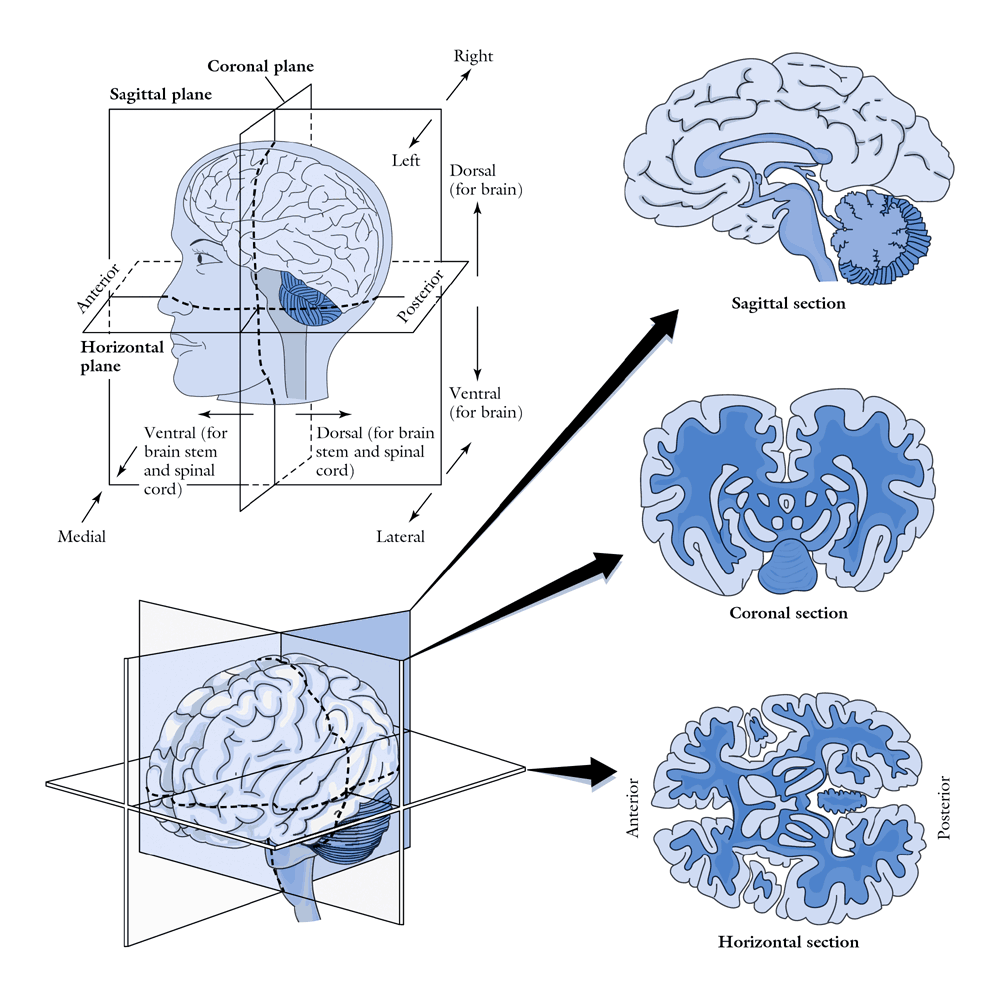 UQAM          EDU 7492 Gr. 10             Pierre-Luc Gilbert Tremblay         21 mai, 2003
مقطع على المستوى العرضي
مقطع على المستوى الجبهي
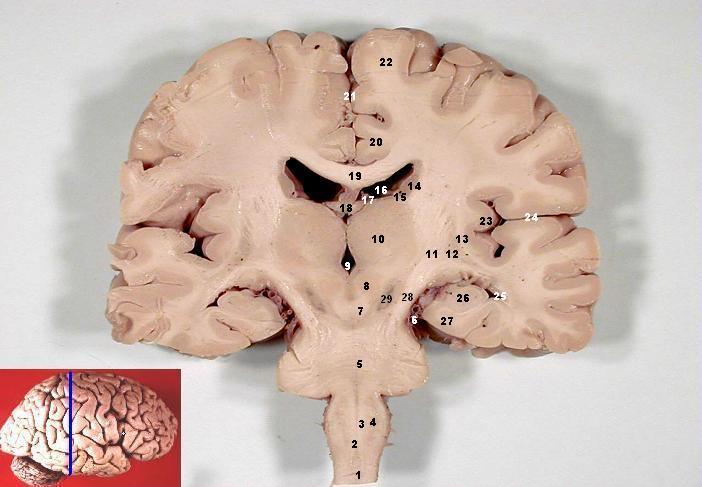 مقطع على المستوى الجانبي
Getting Oriented in the Brain
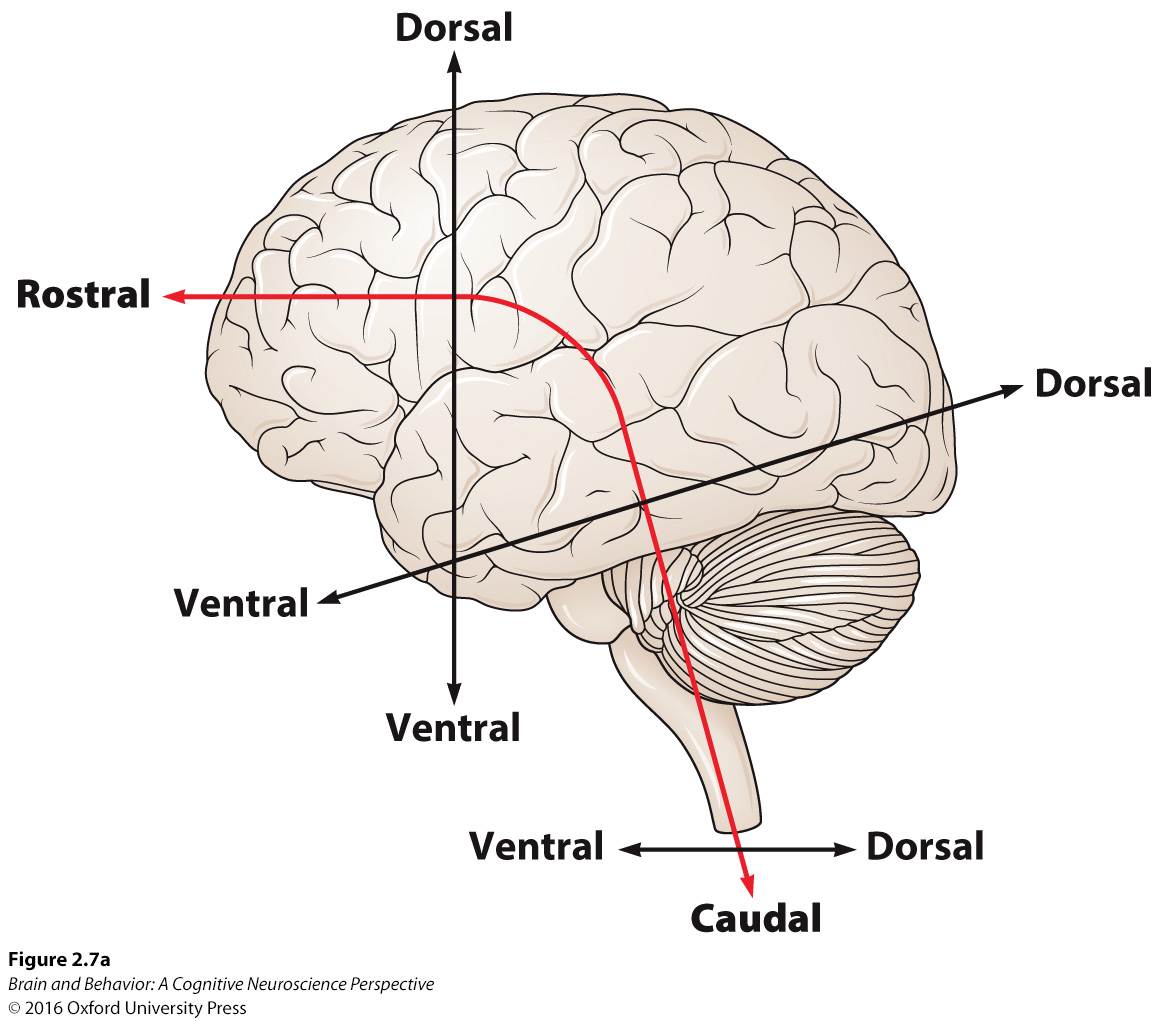 31
[Speaker Notes: FIGURE 2.7 Terminology for anatomical directions. (a) The basic anatomical directions in the brain.]
Getting Oriented in the Brain
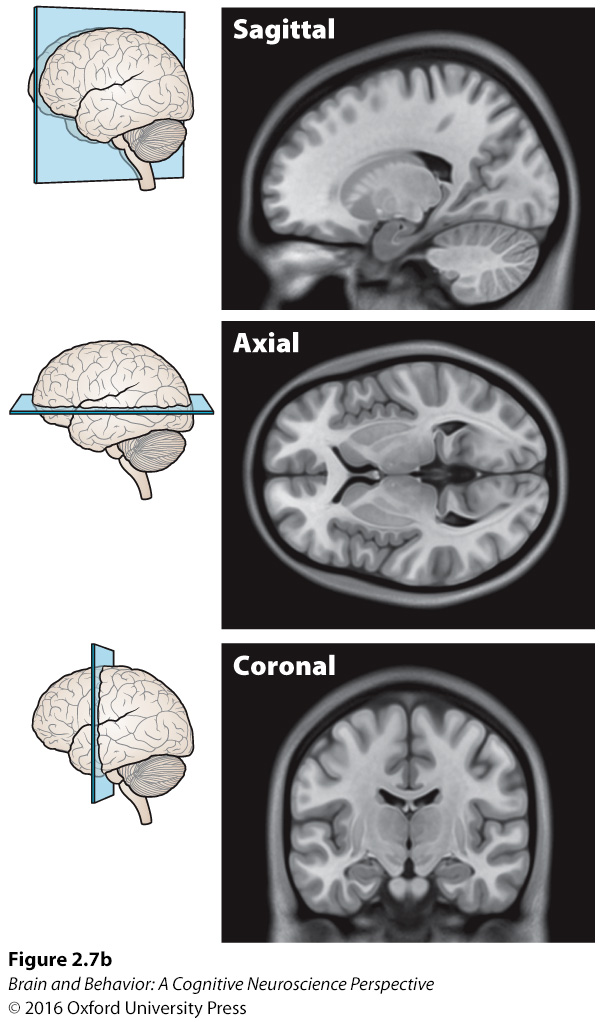 Three common planes are used to describe images of the brain.
Axial: A horizontal slice, parallel to the floor when standing up, from the front to the back of the brain.
Sagittal: A vertical slice through the brain, separating the left side from the right side.
Frontal (Coronal): A vertical slice, separating the front from the back of the brain.
32
أسئلة
سم مختلف المحاور والمقاطع النسيجية الظهرة في الصور أدناه
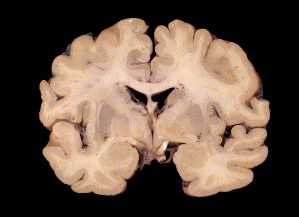 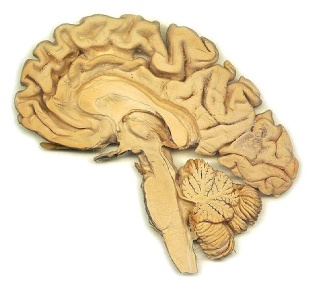 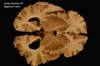 B)
C)
A)
Axe : Median-Lateral
Axe : Dorsal-Ventral
Axe : Rostral-Caudal
Coupe: Horizontale
Coupe : Coronale
Coupe: Sagittale
Le système nerveux central
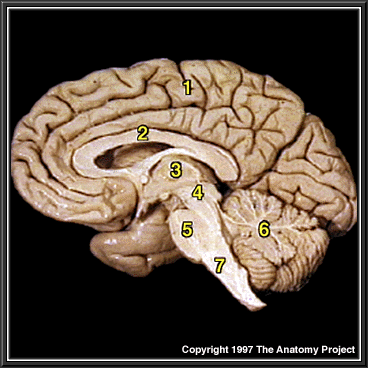 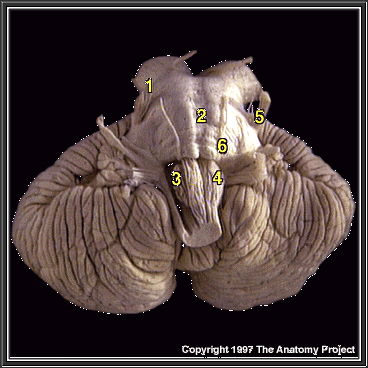 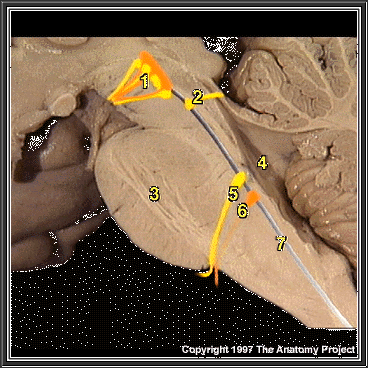 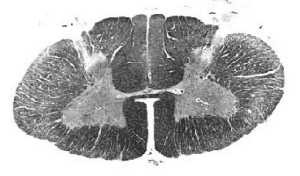 UQAM          EDU 7492 Gr. 10             Pierre-Luc Gilbert Tremblay         21 mai, 2003
encéphale
Tronc cérébral
Moëlle épinière
Cervelet
sites intéressants
Site de neuroanatomie et de neuropathologie sur internet de l’Université de Debrecen, Hongrie.
	http://www.neuropat.dote.hu/

Electrikmonk's Neuroscience Resources:
	http://home.earthlink.net/~electrikmonk/neuroscience.html
UQAM          EDU 7492 Gr. 10             Pierre-Luc Gilbert Tremblay         21 mai, 2003
Réalisation
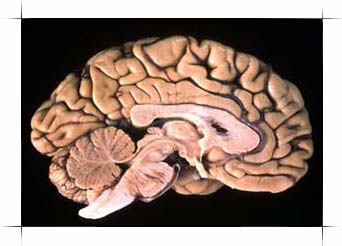